Balancing Act 1: Stoichiometry
Moles to Moles
Essential Question
How can the balanced chemical equation be used to determine the mole-to-mole ratio between reactants and products?
Lesson Objectives
Define the proportional relationship between the number of moles of one substance and the number of moles of another substance in a chemical reaction.

Convert moles of one substance to moles of another substance in stoichiometric calculations.
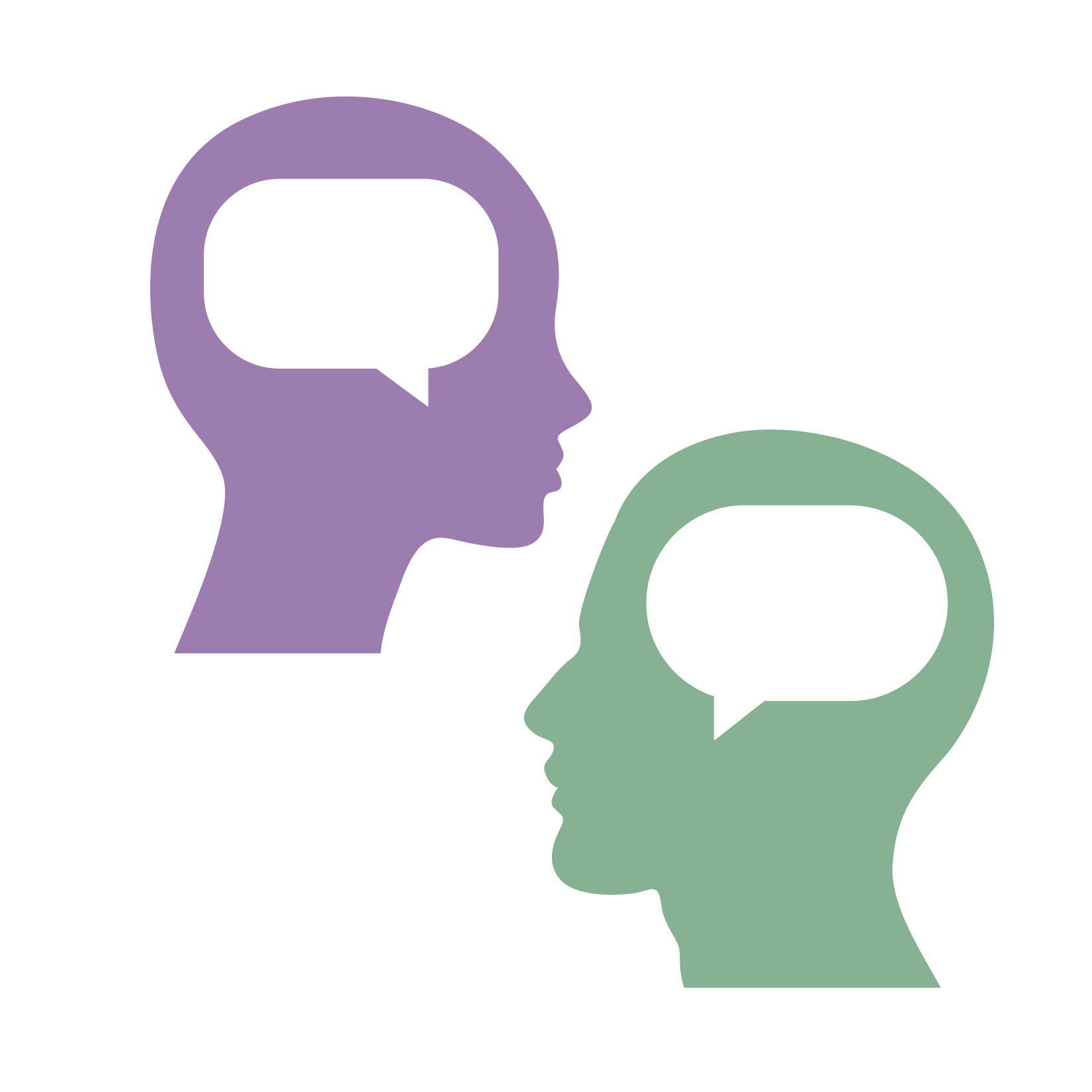 I Notice, I Wonder
As you observe the three types of lotions, record the following on your handout.

What do you notice about each of the lotions?
What do you wonder about each of the lotions?

Be prepared to share with class what you record.
[Speaker Notes: K20 Center. (n.d.). I notice, I wonder. strategies. Retrieved from https://learn.k20center.ou.edu/strategy/180]
Lotion Observation
Complete the following for each lotion.
Rub a small amount of lotion on your arm or hand (make sure to apply each lotion in a different location so they don’t mix)
Record your I Notice, I Wonder reflections for each of the 3 solutions.
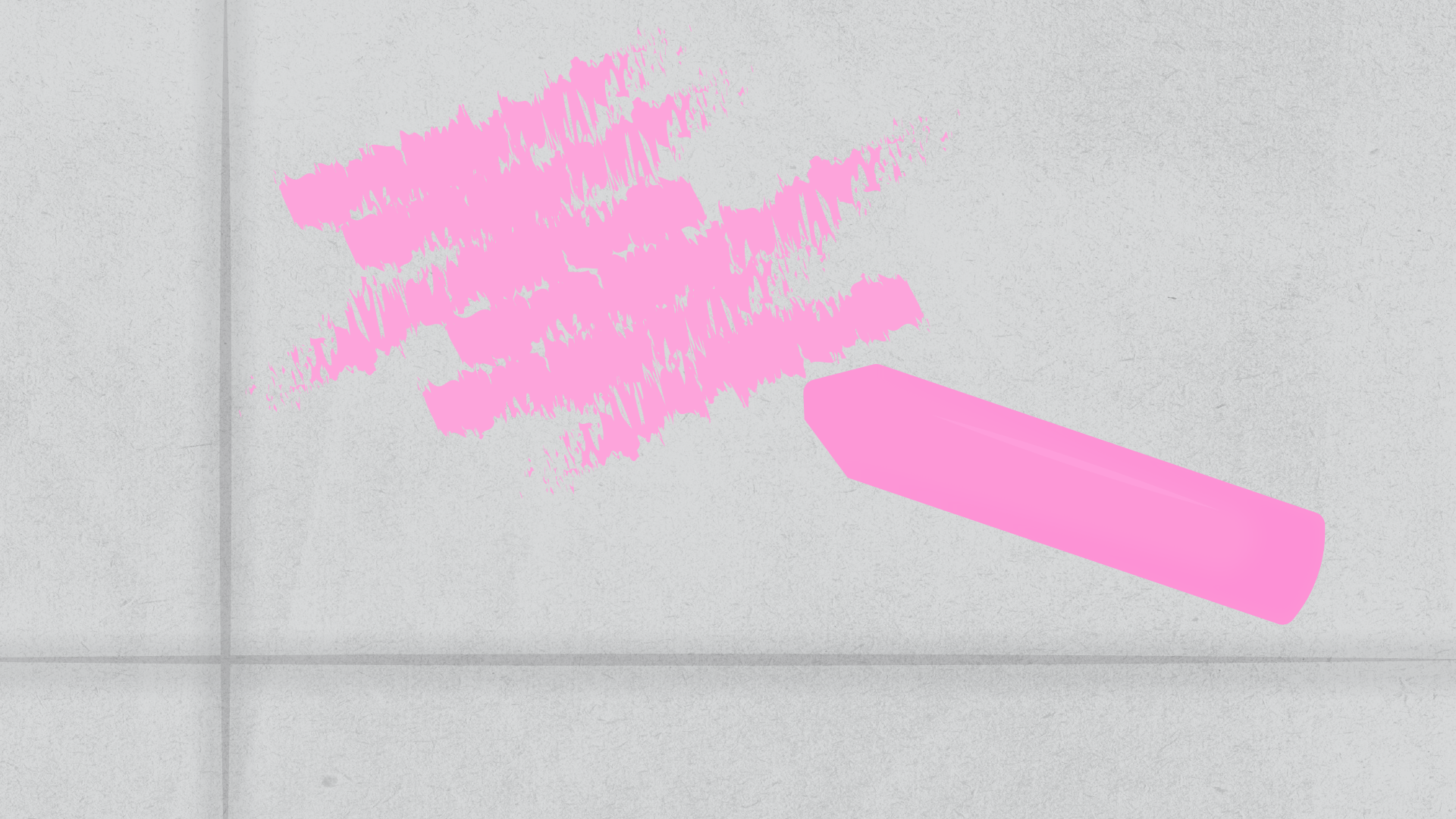 Moley Chalk Art
With your group, complete the pre-work questions on your handout.
Once your group has completed steps 1 and 2, wait for the class to review the answers.
As you wait, discuss as a group what you are going to draw using your 3 different colors of chalk (drawings need to be school appropriate).
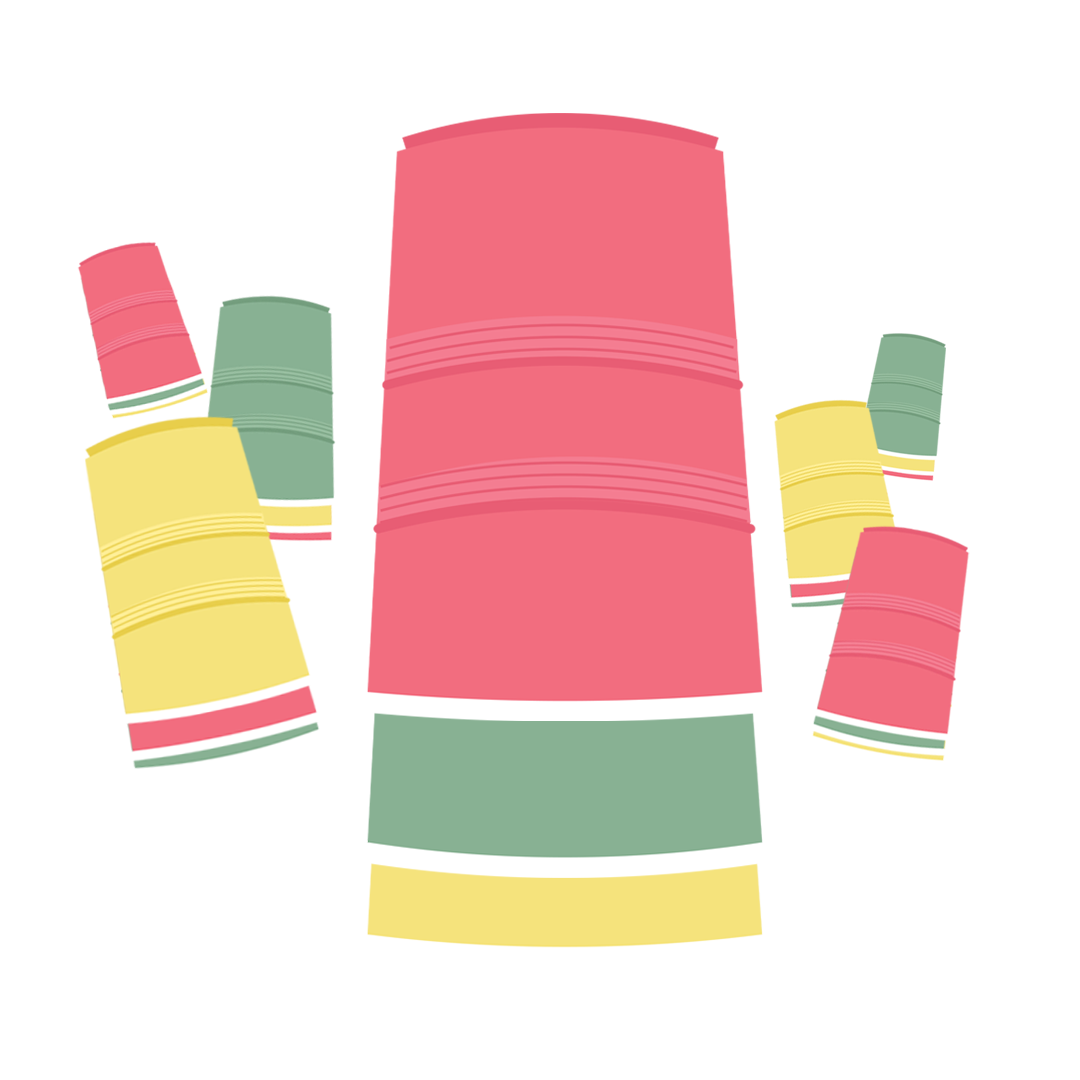 Moley Art
As you work with your group, use the cups to show where you are in the process of completing each task.
Put the correct color cup on top of the stack to show the following:
Green - We are finished.
Yellow -  We are still working.
Red - We need assistance.
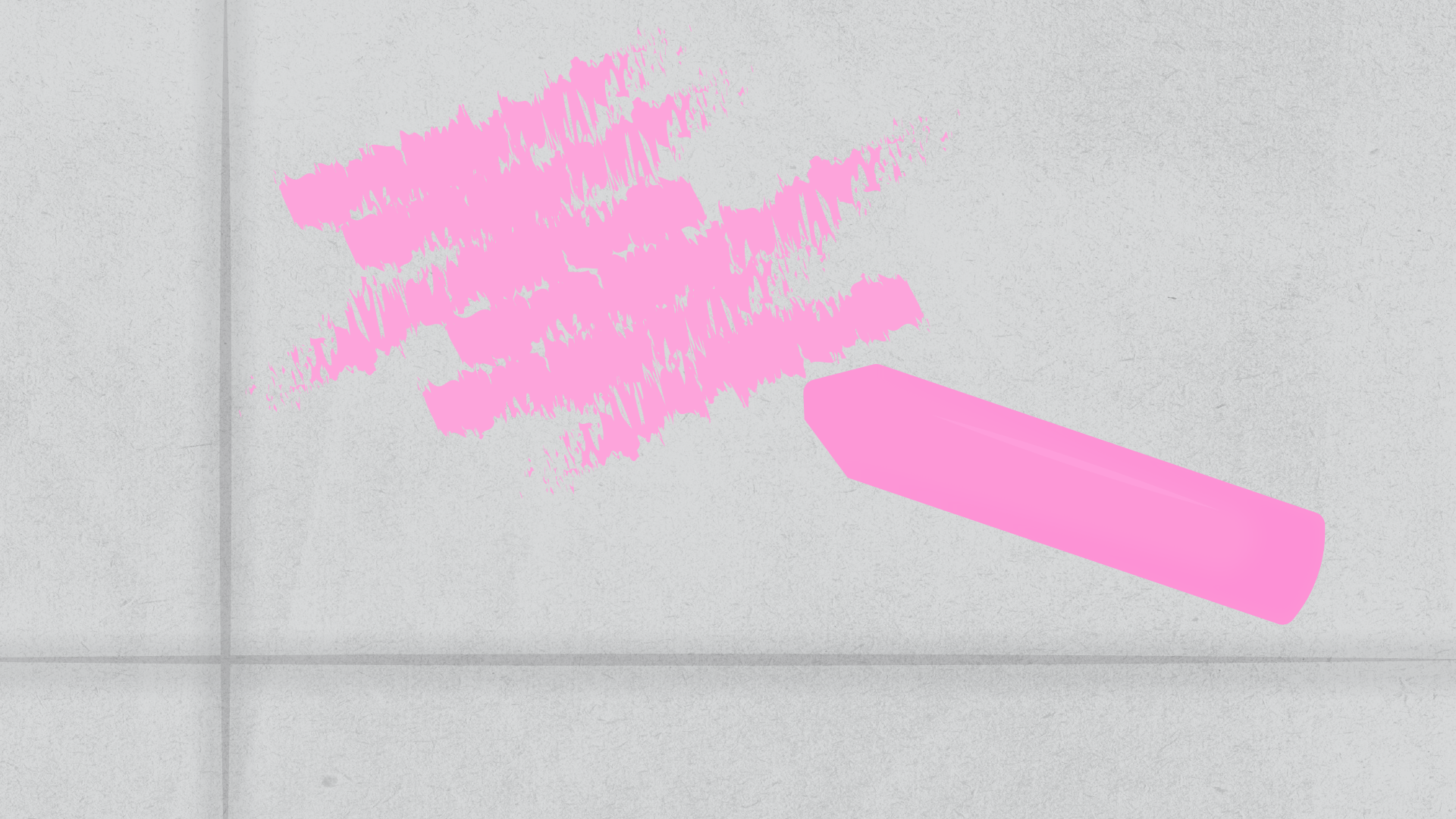 Moley Chalk Art
With your group, you will have 15 minutes to complete an illustration. All group members must make a contribution to the work of art.
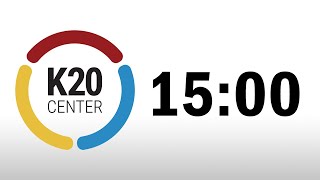 [Speaker Notes: YouTube. (2021d, September 21). K20 Center 15 minute timer. YouTube. https://www.youtube.com/watch?v=m3zT2IxZQaw]
Mole to Mole Notes
Stoichiometry - Greek,"stoiechion" meaning "element," and "metron" meaning "to measure. The process of calculating substance quantities in a reaction using the balanced equation.
Mole to Mole Notes
Balance the following equation:

___Al + ___HCl -> __AlCl3 + __H2
Mole to Mole Notes
Label the Reactants, Products & Coefficients:


___Al + ___HCl -> __AlCl3 + __H2
Mole to Mole Notes
2 Al + 6HCl -> 2 AlCl3 + 3H2
Coefficients
Reactants
Products
Vocabulary
Conversion factor-a numeric ratio of equal measurements used to convert quantities between different units.
Moles(mol)- the quantity of an element or compound containing 6.02 x 1023(Avagadro’s number) particles (ex. atoms, ions, etc.) of that element/compound.
Molar(Molecular) Mass-the weight(in grams) of a single mole of particles (atoms, ions, or molecules) of an element/compound.
Steps
Balance the equation 
Determine the mole to mole ratio between A and B
Multiply across, Divide Bottom

General Form for mole to mole conversions:
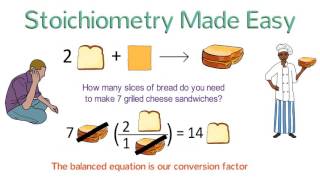 https://www.youtube.com/watch?v=Gle1bPAZsgg
[Speaker Notes: YouTube. (2016b, December 14). Stoichiometry made easy: Stoichiometry tutorial part 1. YouTube. https://www.youtube.com/watch?v=Gle1bPAZsgg]
Moles to Moles Conversion
In your groups, assign each element a provided color and use the colors to help balance the equations.
Once you have balanced the equation, use your coefficients to help convert moles in the provided problem.
My Favorite Mistake
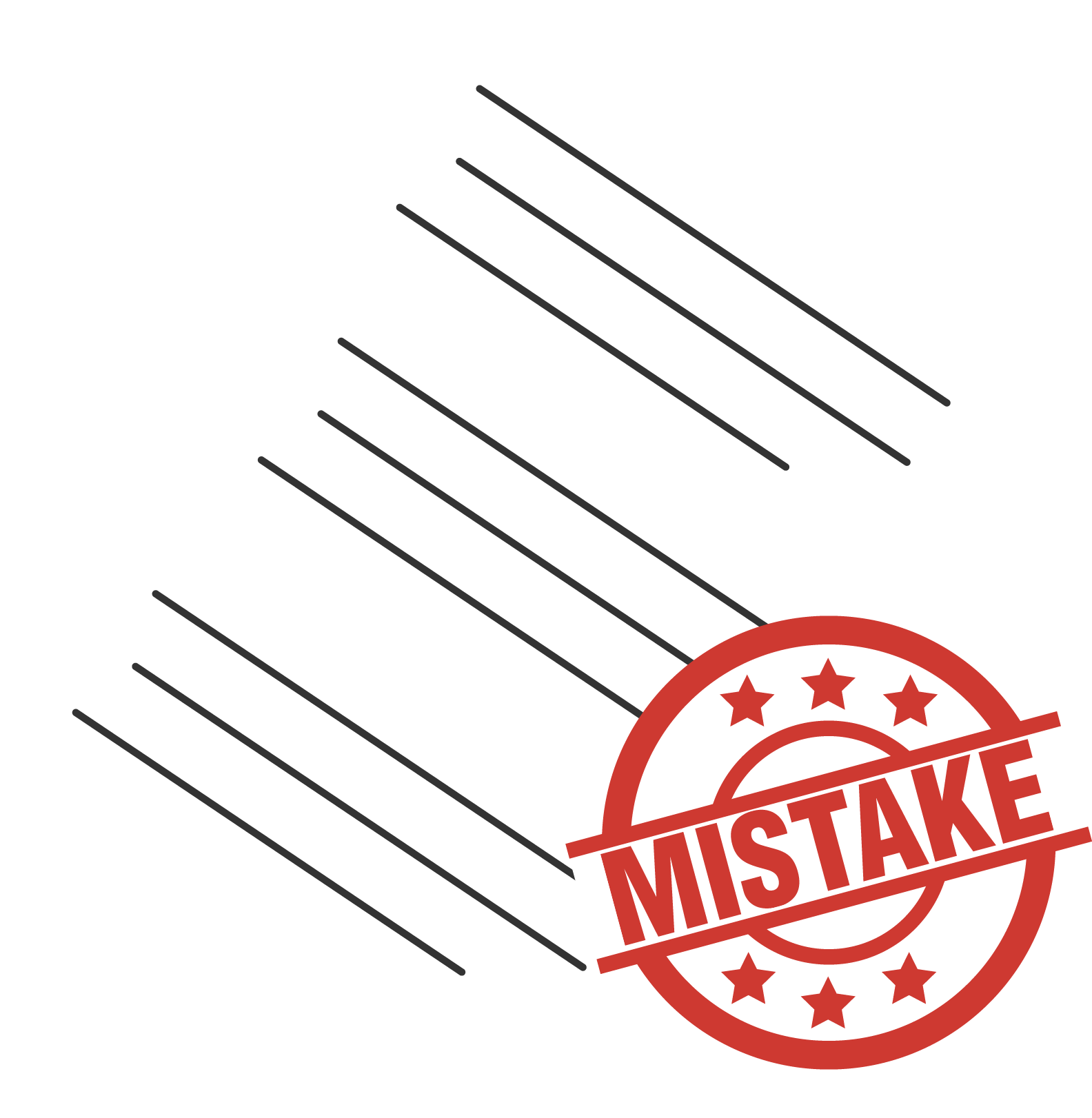 I have selected my favorite mistake below:
Problem: How many moles of O₂ do you need to burn 3 moles of C₄H₁₀?
Given equation: __C₄H₁₀ + __O₂ → __CO₂ + __H₂O 
Balance the equation: 
2C₄H₁₀ + 13O₂ → 8CO₂ + 10H₂O 
Mole-to-mole ratio: 
2 moles C₄H₁₀ require 26 moles O₂
Using the given information to solve the problem:
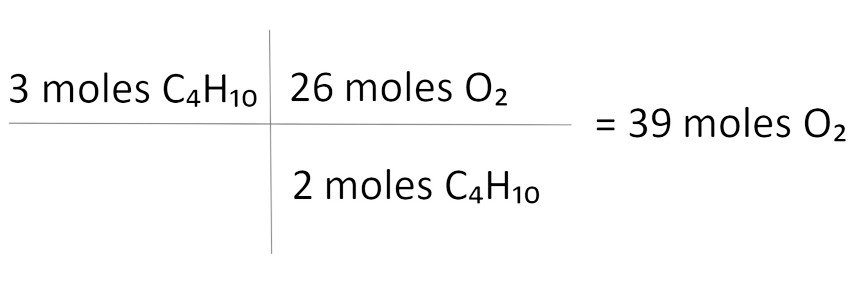 [Speaker Notes: K20 Center. (n.d.). My Favorite Mistake. Strategies. Retrieved from https://learn.k20center.ou.edu/strategy/115]
My Favorite Mistake
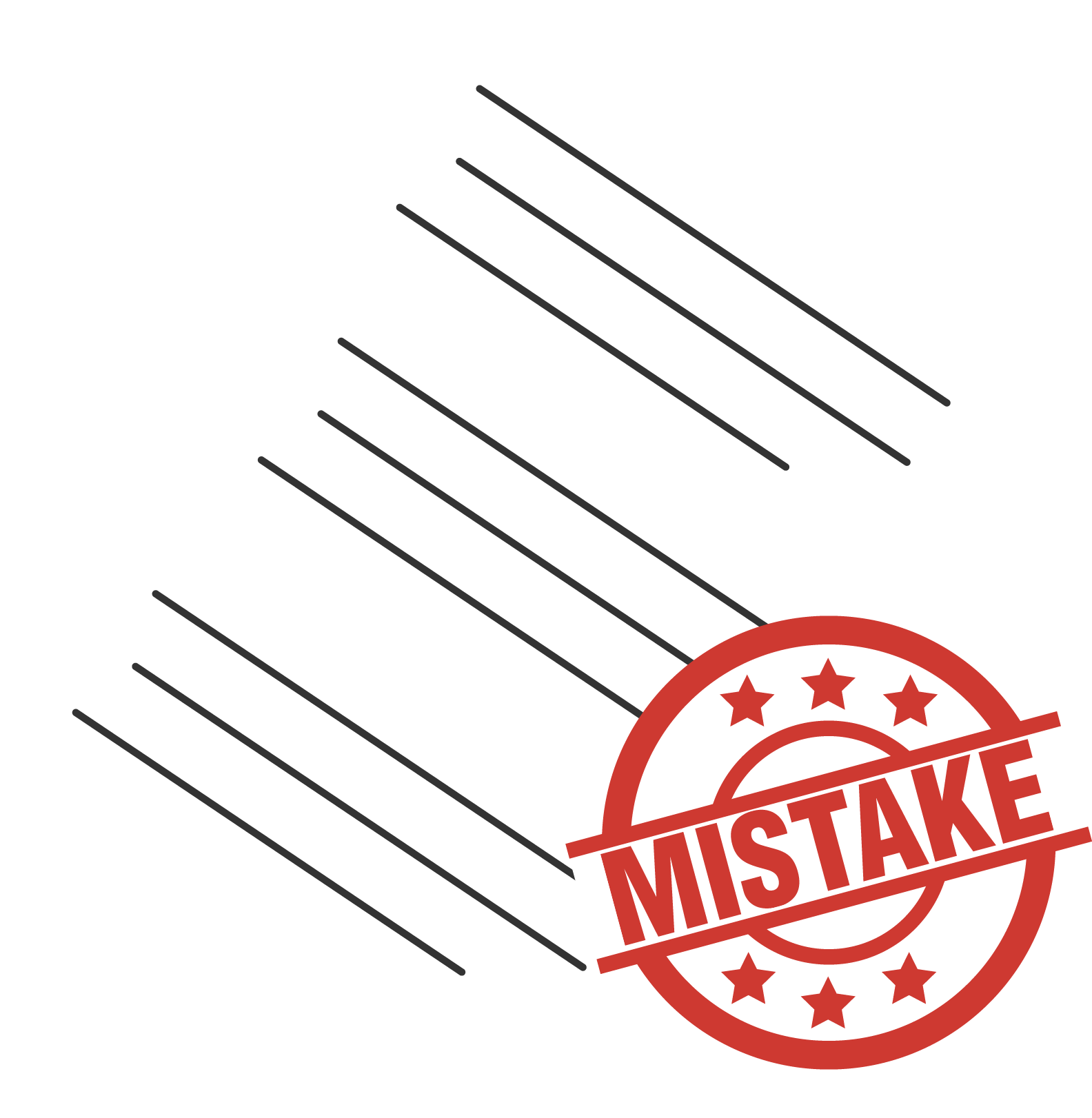 I have selected my favorite mistake below:
Problem: How many moles of O₂ do you need to burn 3 moles of C₄H₁₀?
Given equation: __C₄H₁₀ + __O₂ → __CO₂ + __H₂O 
Balance the equation: 
2C₄H₁₀ + 13O₂ → 8CO₂ + 10H₂O 
Mole-to-mole ratio: 
2 moles C₄H₁₀ require 26 moles O₂
Using the given information solve the problem:
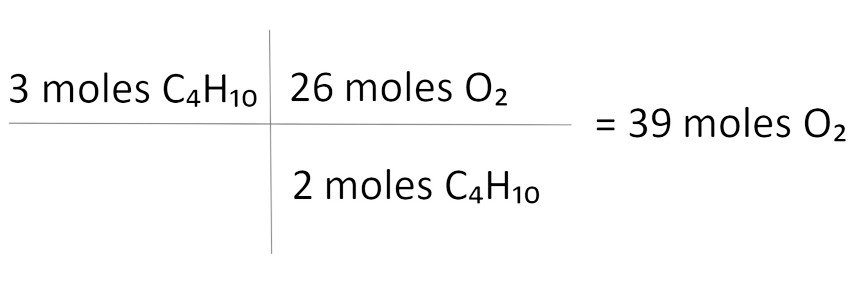 [Speaker Notes: K20 Center. (n.d.). My Favorite Mistake. Strategies. Retrieved from https://learn.k20center.ou.edu/strategy/115]
My Favorite Mistake
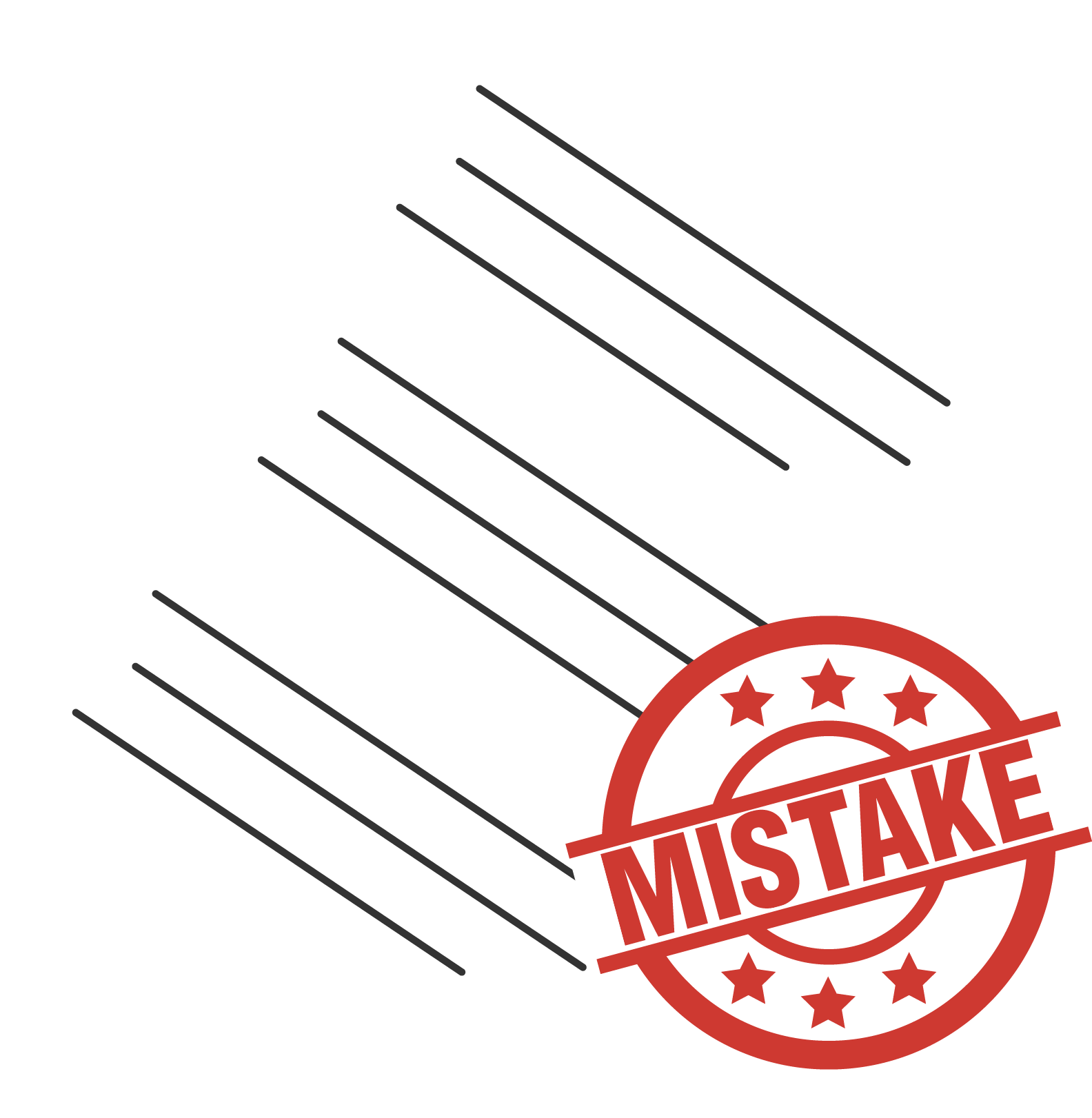 I have selected my favorite mistake below:
Problem: How many moles of O₂ do you need to burn 3 moles of C₄H₁₀?
Given equation: __C₄H₁₀ + __O₂ → __CO₂ + __H₂O 
Balance the equation: 
2C₄H₁₀ + 13O₂ → 8CO₂ + 10H₂O 
Mole-to-mole ratio: 
2 moles C₄H₁₀ require 13 moles O₂
Using the given information solve the problem:
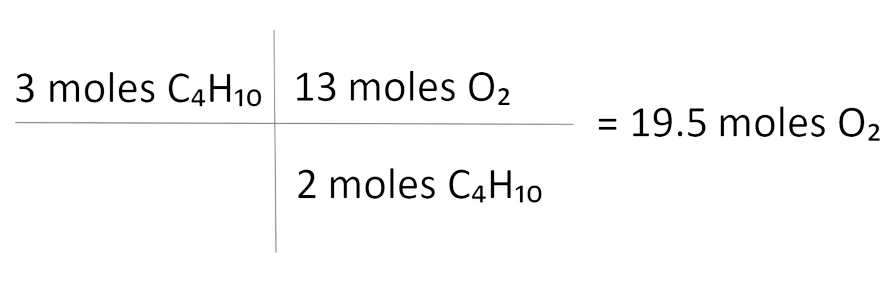 [Speaker Notes: K20 Center. (n.d.). My Favorite Mistake. Strategies. Retrieved from https://learn.k20center.ou.edu/strategy/115]